Лекція 2
Тема: Рухова одиниця. Методи дослідження фізіологічних та механічних характеристик рухів людини
Елементарною функціональною одиницею м'язу є рухові, або локомоторні, одиниці (РО).

Вони є кінцевою ланкою прямого нервового контролю рухів організму людини або тварини. 

Вперше термін “рухова одиниця” було впроваджено у праці Ліддела і Шеррінгтона для визначення структури, що включає групу м'язових волокон, які іннервуються терміналями аксону.
Рис. 1. Будова рухової одиниці.
Накопичення знань про РО призвело до виявлення відмінностей між ними за певними структурно-функціональними ознаками. 

За будовою розрізняють малі й великі  РО;

За функцією – повільні (тонічні) й швидкі (фазні).
Малі РО іннервуються тонким аксоном з кількома кінцевими гілочками, які охоплюють 10-12 волокон м’яза, утворюючи на кожному  з них лише одне нервово-м’зове сполучення.Великі РО іннервуються товстими аксонами, які утворюють велику кількість розгалужень, що закінчуються на тисячах м’язових волокон утворюючи на них численні нервово-м’ язові сполучення.
Тонічні (повільні) РО. Мають добре розвинену капілярну сітку та підвищену кількість міоглобіну в крові. Входять до складу червоних м’язів.
Фазні (швидкі) РО. Товстіші, мають більшу кількість міофібрил і тому розвивають більшу силу. Переважають у білих м’язах.
РО перехідного типу
Порівняльна характеристика повільних і швидких РО
Методи дослідження фізіологічних та механічних 
характеристик рухів людини
Динамометрія
Динамометрія як метод дає можливість виміряти й зареєструвати силу скорочення тих чи інших м'язових груп.
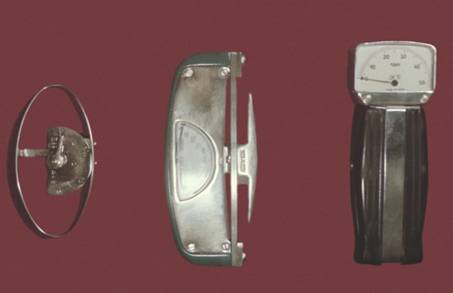 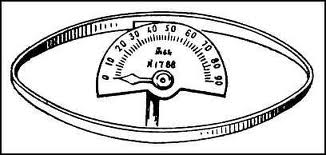 Рис. 2. Різні види кистьових динамометрів
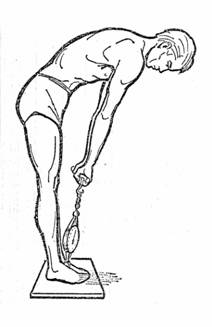 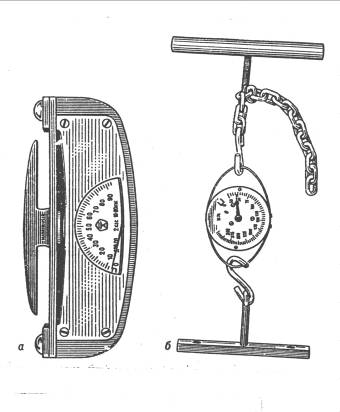 Рис. 3. Становий динамометр
Ергографія
Ергографія дозволяє отримати запис кутового або лінійного переміщення у часі при нескладних рухах типу згинання-розгинання.
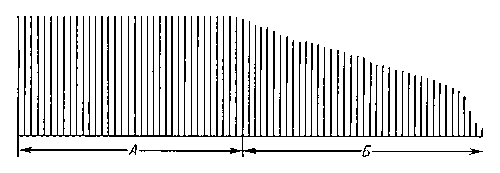 Рис. 4. Ергограма втомлення м’яза
А — фаза оптимальної працездатності;
Б — фаза розвитку втоми.
Рис. 5. Эргограф Моссо пальцевий: 
1 — датчик руху; 2 — записуючий пристрій; 
3 — салазки; 4 — частини механізму для руху стрічки; 5 — вантаж; 6 — стрічка для запису эргограми.
Ергометрією називається сукупність кількісних методів виміру фізичної працездатності людини, що має вираз у ергометричних показниках. 
		Якими є:
Інтенсивність виконуваного рухового завдання: а) швидкість спортсмена (м/сек); б) потужність (наприклад, при педалюванні на велоергометрі; одиниця виміру — вати); в) сила (наприклад, при статичному утриманні вантажу; одиниця виміру — ньютони).

Об’єм виконаного рухового завдання: а) пройдений шлях (м); б) виконана робота (у фізичному змісті, наприклад, при обертанні педалей велоэргометра; одиниця виміру — джоулі).

Час виконання (одиниця виміру — секунди).
Циклографія
Циклографічна методика полягає в багаторазовому фотографуванні помічених рухливих ланок тіла, а також у наступному аналізі запису у мікроінтервалах часу.
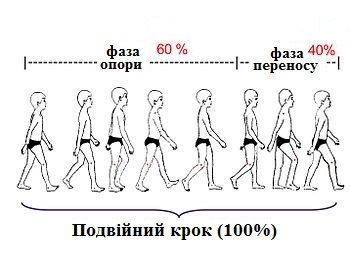 Рис. 6. Приклад циклограми
Іншими методами вивчення механічних параметрів рухів є використання датчиків, що перетворюють неелектричні величини у електричні. За їх допомогою може здійснюватись неперервна реєстрація змін суглобових кутів і сил у процесі природних рухових актів.
Електротензодинамографія
Метод електротензодинамографії дозволяє реєструвати та вимірювати зусилля, що розвиває людина під час взаємодії з опорою та іншими об'єктами навколишнього середовища, котрі мають певну масу.
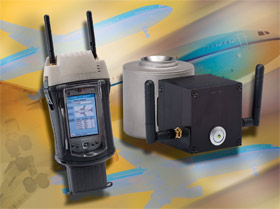 Рис.7. Електротензодатчик
Рис. 8. Універсальний електротензодинамометричний вимірювальний комплекс. Має динамометричний стіл з рухомою рамою, на поперечній штанзі якої закріплений із можливістю руху в різних площинах електротензодинамометр, з’єднаний з реєструючим приладом, згідно з винаходом, комплекс додатково має опорну площадку, з’єднану з електротензодинамометром, закріплену до столу протиопору та нейтралізуючу манжетку, закріплену, наприклад, на балканській рамі.
Стабілографія
Нині для оцінки умов рівноваги тіла, координаційних можливостей людини, стерпності до статичних навантажень досить широко застосовується методика стабілографії. 

Під час дослідження людина стає на стабілографічну платформу і виконує контрольний тест.
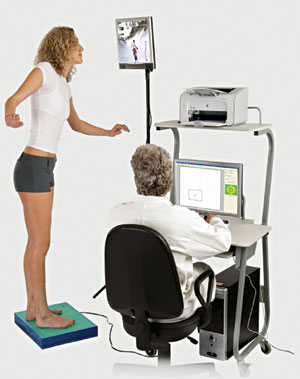 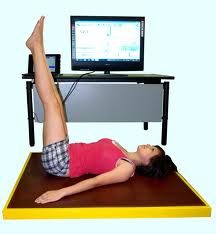 Рис. 9. Стабілографічна установка
Міотонографія
Міотонографія – це реєстрація та аналіз біомеханічних якостей скелетних м'язів людини.

Інформація про біомеханічний стан досліджуваних м'язів отримується у цифровій та графічній формах.
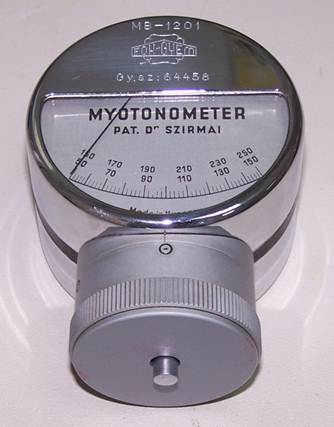 Рис. 10. Міотонометр
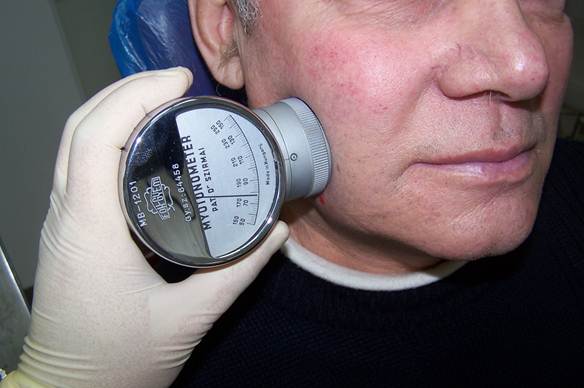 Рис.11. Вимірювання тонусу правого жувального м’язу міотонометром.
Рис. 12. Вимірювання тонусу правого вискового м’язу міотонометром.
Акселерометрія
Акселерометрія – це методика, котра дозволяє вимірювати прискорення тіла людини та окремих його біоланок при виконанні рухів.

Вимірювання прискорення відбувається у два етапи: 1) механічне вимірювання прискорення; 
	2) перетворення механічного переміщення датчика на електричний сигнал.
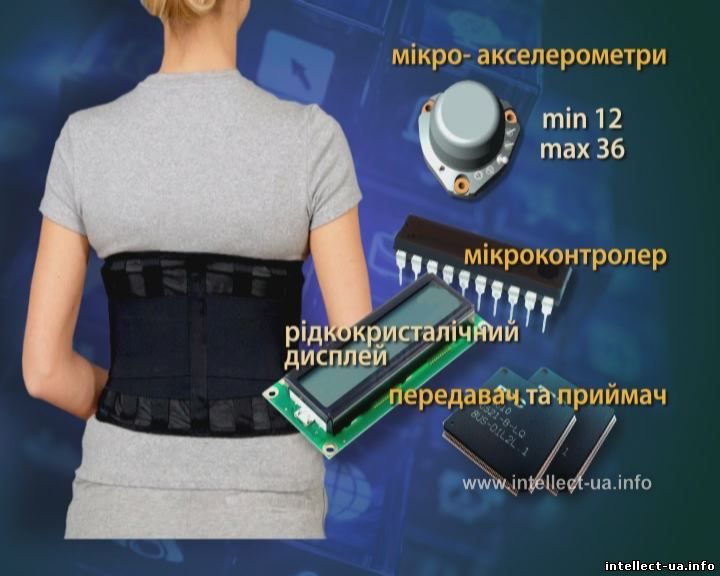 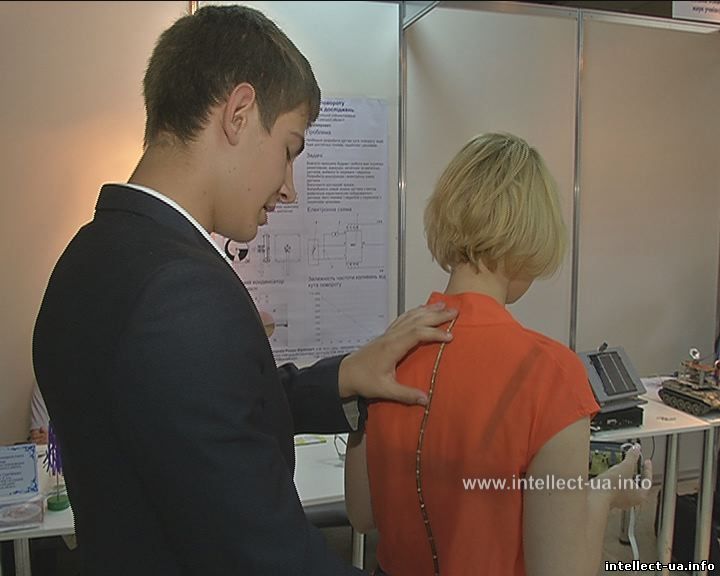 Рис. 13. Акселерометр Являє собою гнучкий бандаж, у  якому у вигляді послідовно розміщених комірок знаходяться мікроакселерометри. Дані від кожного з них передаються до блоку первинної обробки і далі по радіоканалу, або за допомогою стандартного паралельного ПТ-порту на комп’ютер, де за допомогою спеціального програмного забезпечення ми бачимо стан хребта людини у візуальному режимі.
Гоніометрія
Гоніометрія - це метод реєстрації кутових переміщень у суглобах. Величини суглобових кутів є важливими просторовими характеристиками рухів із приводу:
визначення рухомості сполучень ланок тіла;
оцінки гнучкості;
вивчення раціональної спортивної техніки.
Для  вимірювання кутових переміщень ланок тіла людини, оцінки рівня розвитку гнучкості (амплітуди рухів) використовують такі методи, як:
рентгенографічний, 
оптико-електричний, 
механічний,
механоелектричний.
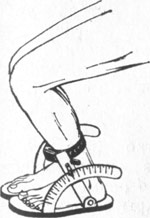 Рис. 14. Гоніометр
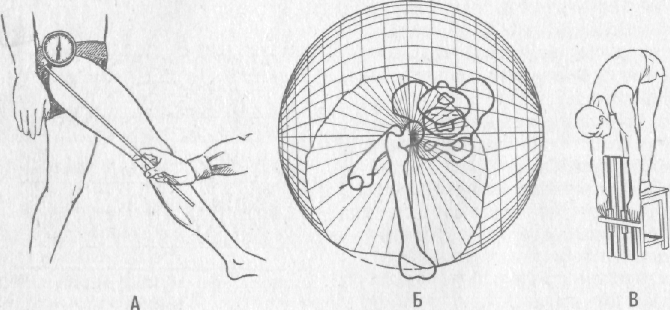 Рис. 15. Способи виміру гнучкості: А – гоніометричний; Б – глобографічний; В – у лінійних мірах.
Електроміографія
Метод, що ґрунтується на реєстрації й аналізі біоелектричної активності мязових і периферичних нервових волокон. 

	При цьому вивчається: 
1) спонтанна біоелектрична активність, відображає стан нервово-мязової системи у спокої і при м'язовому напруженні; 
2) викликана біоелектрична активність, зумовлена електричною стимуляцією нерву або м'язу різної інтенсивності і частоти.
Рис. 16.  Електрична активність окремої рухової одиниці (а) і м'яза (б) у людини
Стимуляційні методи у діагностиці нервово-м’язового апарату вирішують такі завдання:
досліджують пряму збудливість м’язів,

досліджують нервово-м’язову передачу,

досліджують стан мотонейронів і їх аксонів,

досліджують стан чутливих волокон периферичних нервів.
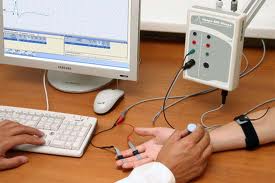 Рис. 17. Електроміограф
Дякую за увагу!